Փոխիր տառը, կստանաս նոր բառ
.
.
.
.
.
բա
հ
բ
բա
ն
խակ
բա
ռ
ակ
բա
լ
.
.
.
.
ձոր
լու
ռ
որ
լ     ր
շ
ու
որ
լ
.
.
.
ելակ
ե   ակ
ր
մ
զ
երա
երա
.
.
.
ցեխ
ս   խ
մ
ո
եխ
ս
եխ
.
.
.
պ
վատ
ատ
ատ
մ
շ
ատ
.
.
.
ն
որ
կոր
որ
խ
խո
տ
.
.
.
տ
հո
հոր
հո
ն
տ
ոն
.
.
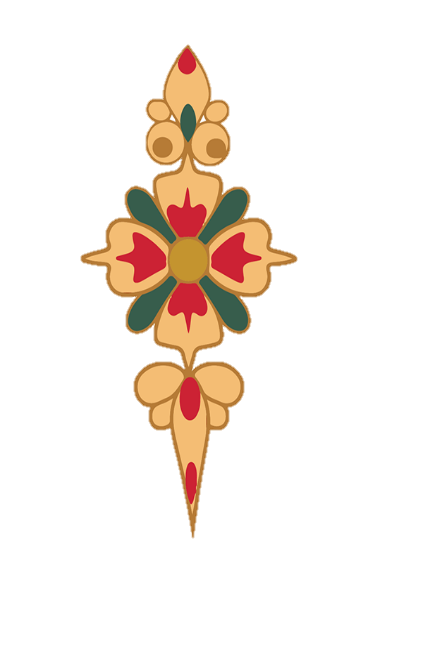 տ
սուր
ուր
ն
ուռ
բուռ
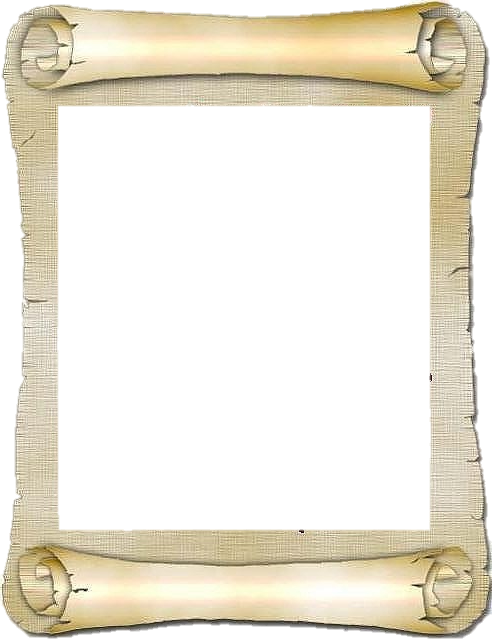 Կեցցե՜ք
Молодцы!
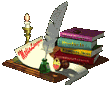